МБУ ДО «Детско – юношеский Центр» Шадринского муниципального округа
Штаб волонтёрского движения
Следующий слайд показывает статистику работы волонтёрского движения  по Шадринскому муниципальному округу.
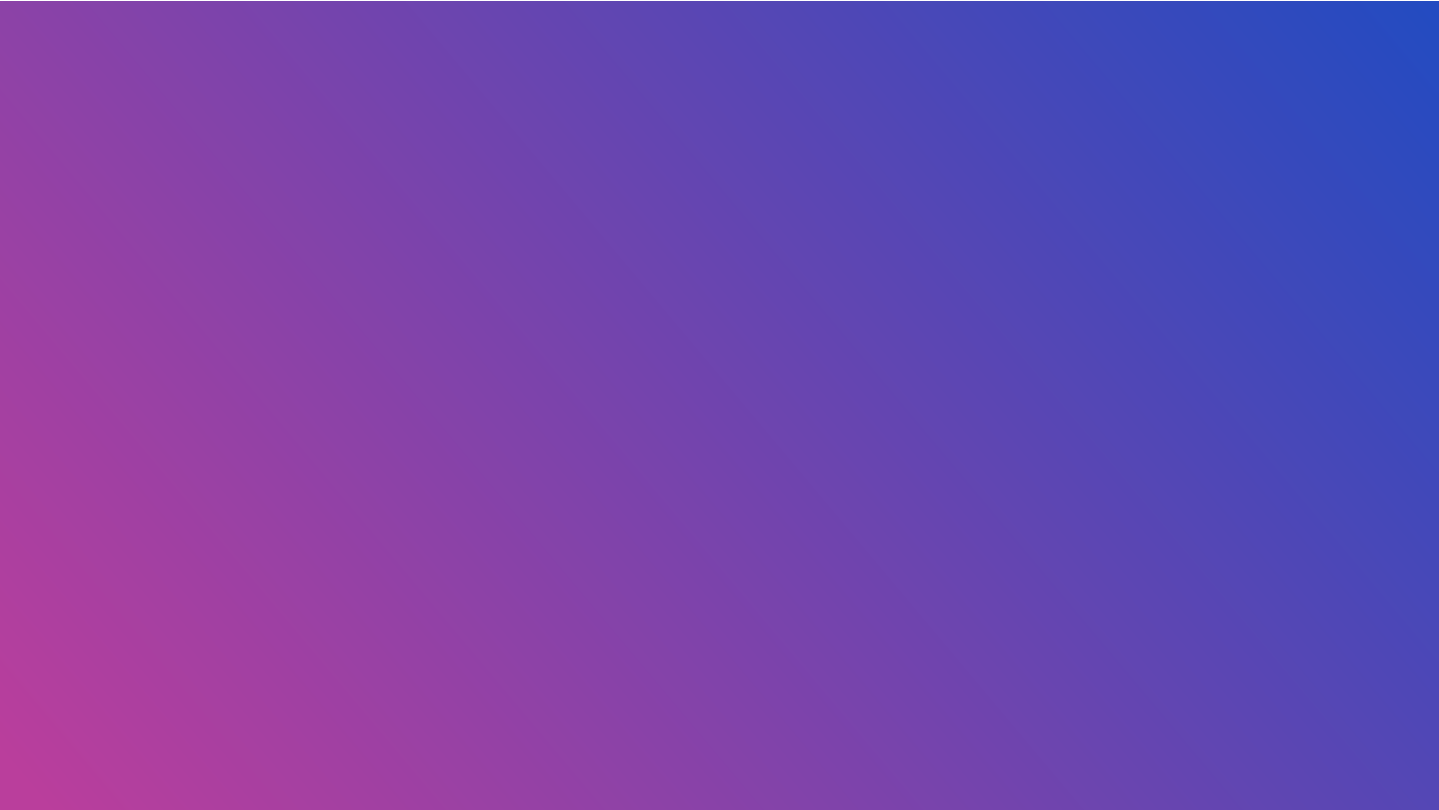 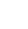 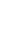 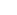 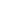 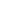 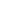 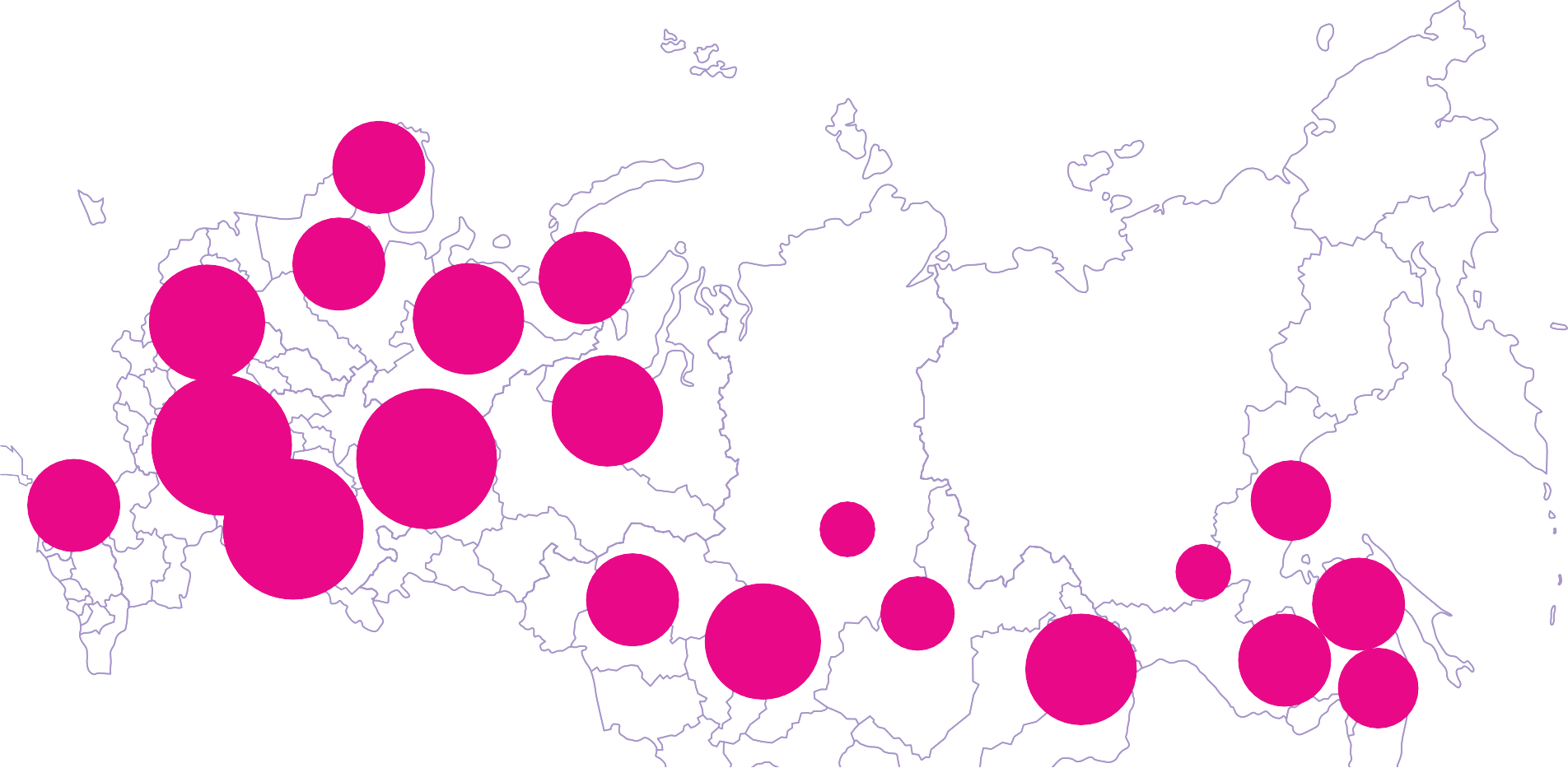 в цифрах
>528
Волонтеров по реестру
231
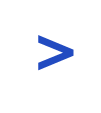 14 зарегистрированных организаций 
Зарегистрированных организаторов
>2  455  проставленных часовПроставленных часов
178
493
574
1 179
581
3 338
6 372
224
6 271
224
162
33
1 989
150
462
140
В нашем муниципальном округе систематически проходят различные добровольческие акции. Ребята по всему округу всегда готовы поучаствовать и помочь в проведении.
На следующих слайдах видна наша работа.
Акции «День здоровых дел»
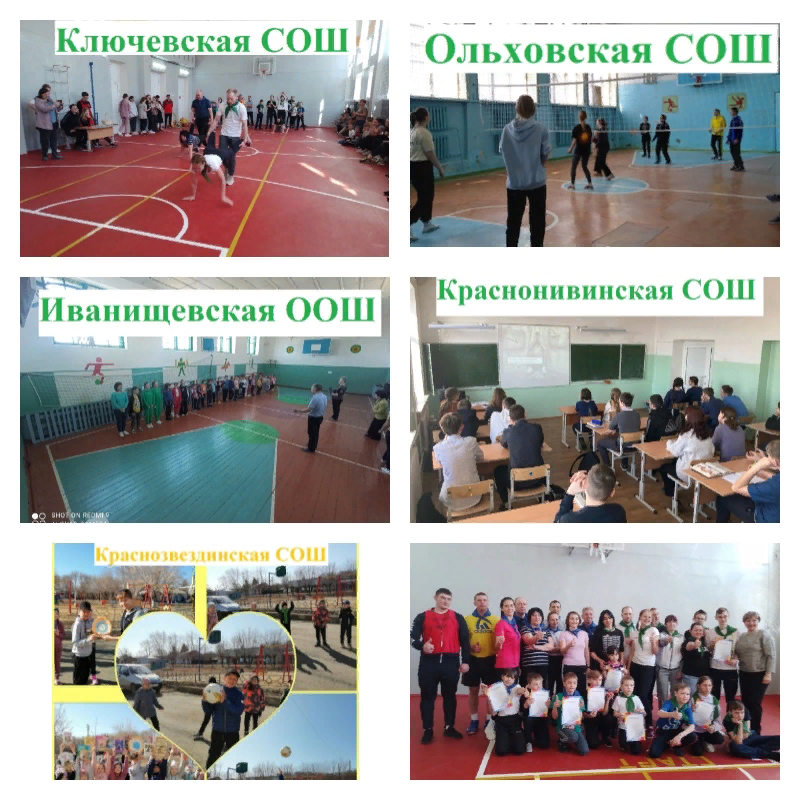 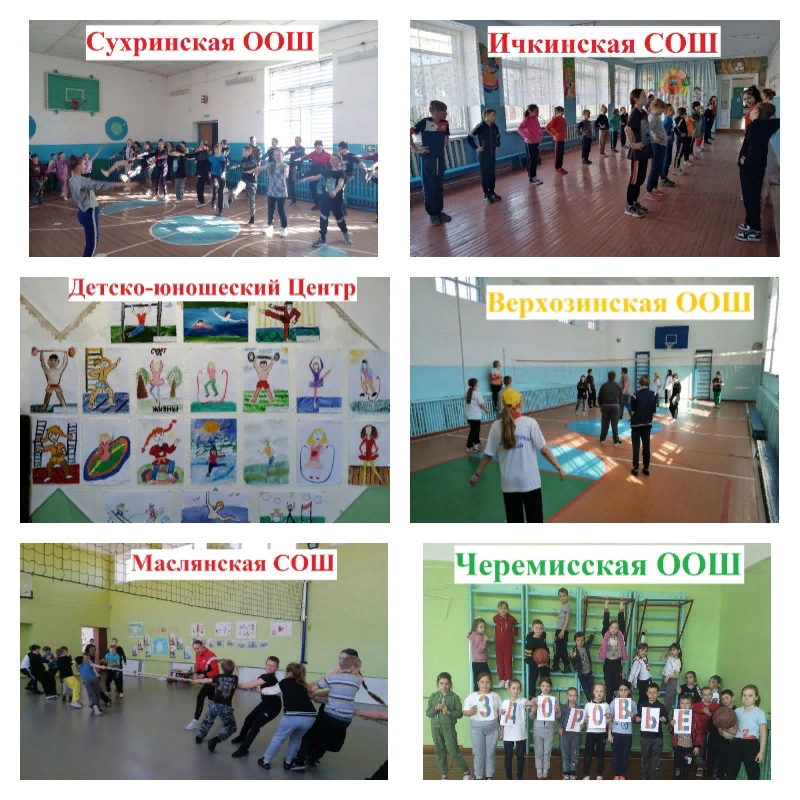 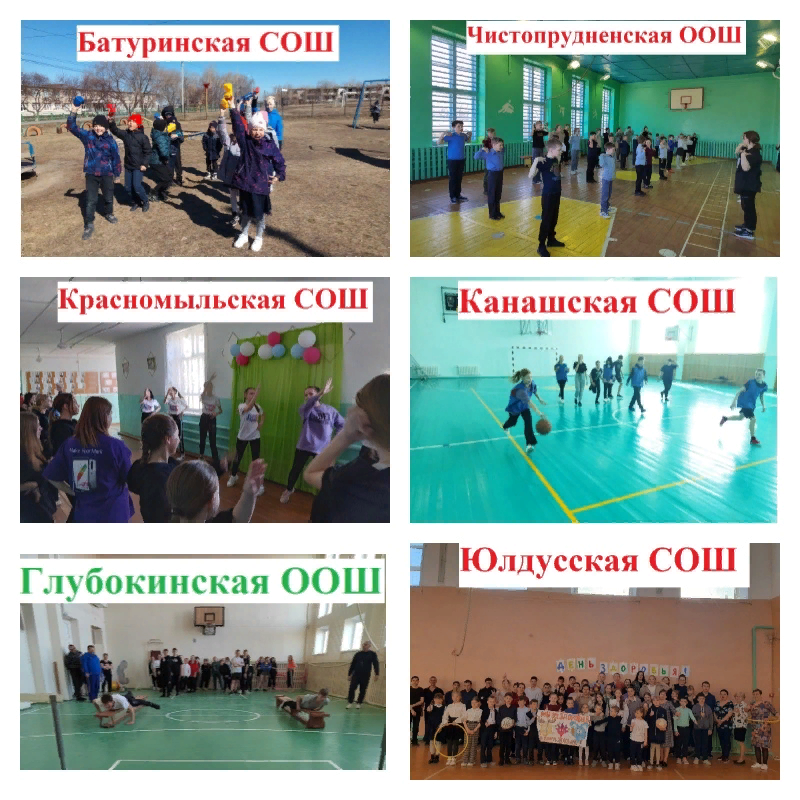 Добровольческий форум «ПРИИСЕТЬЕ -2023»
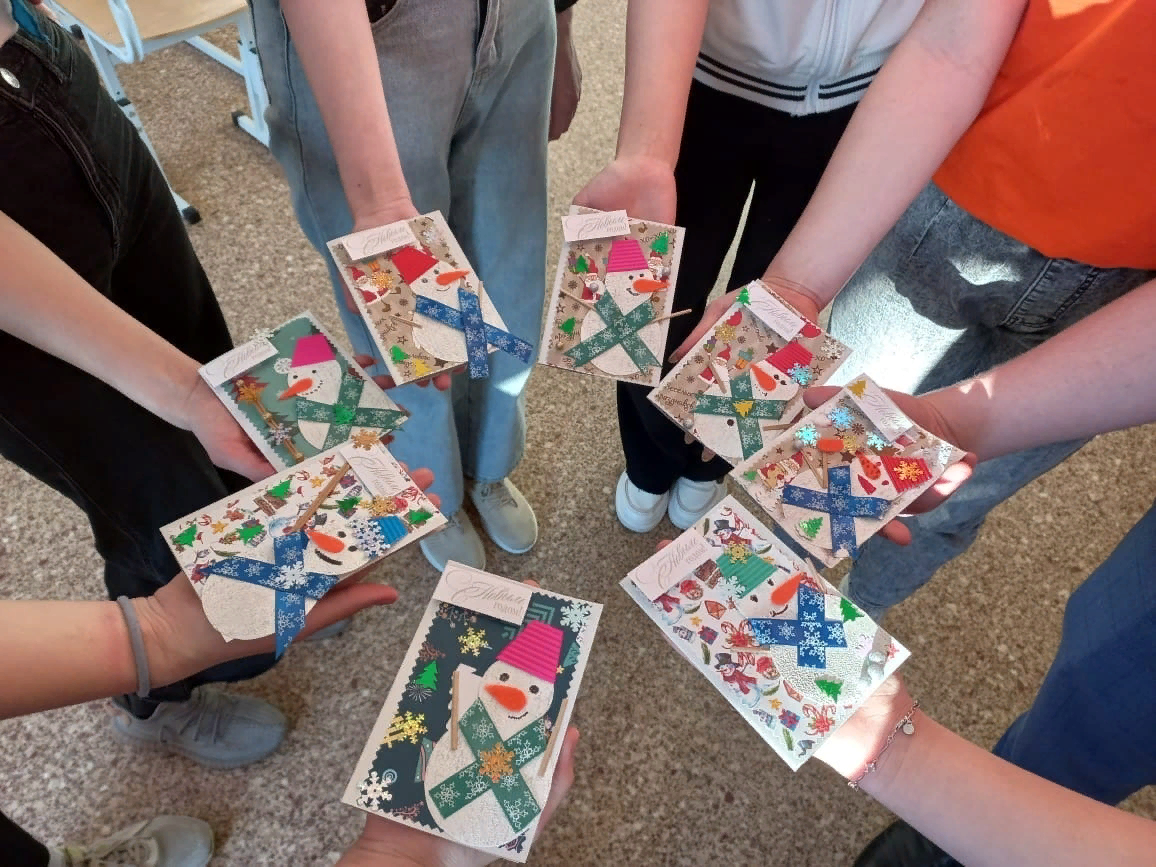 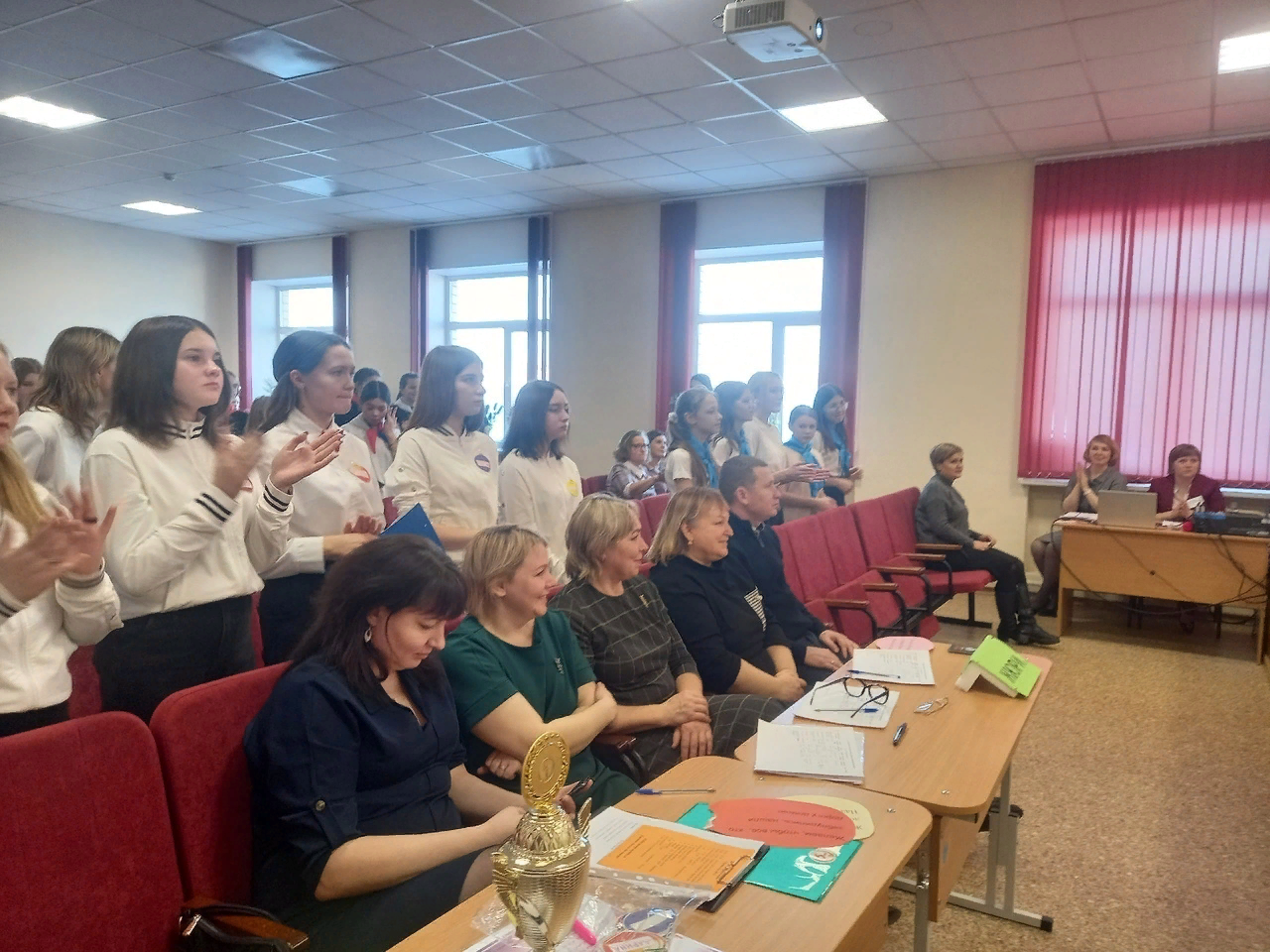 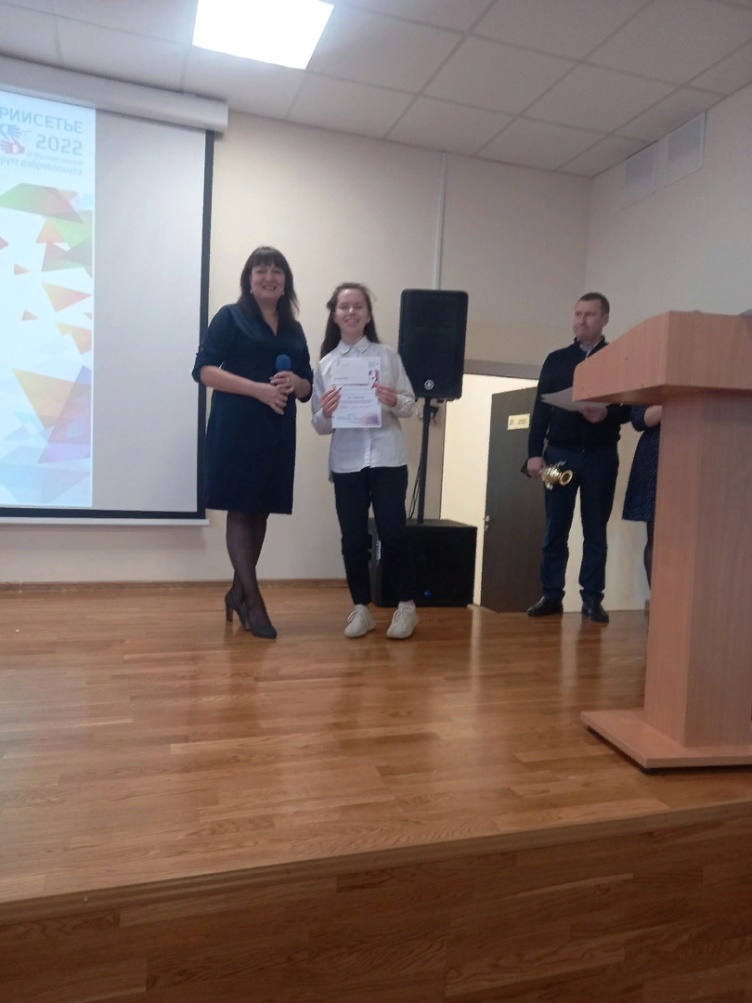 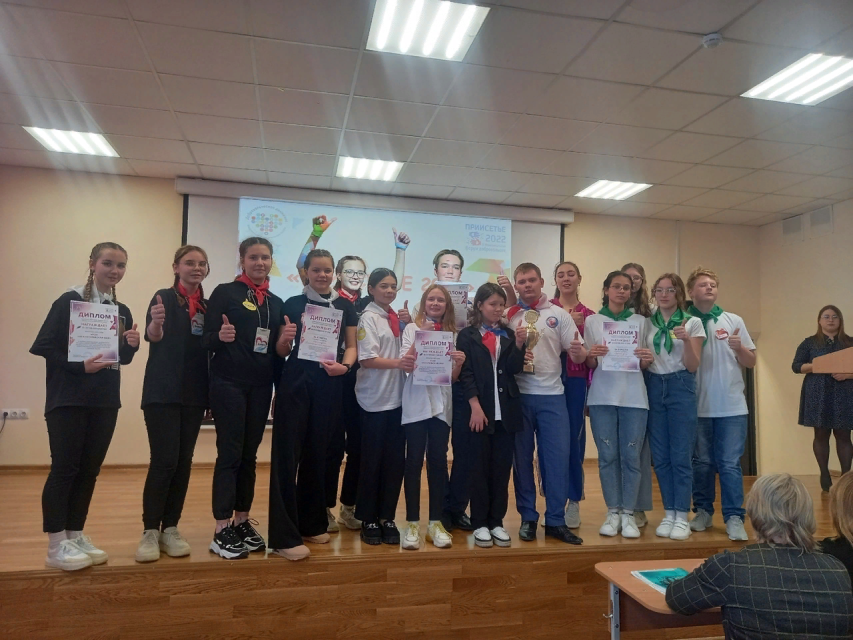 #День_Героев_Отечества
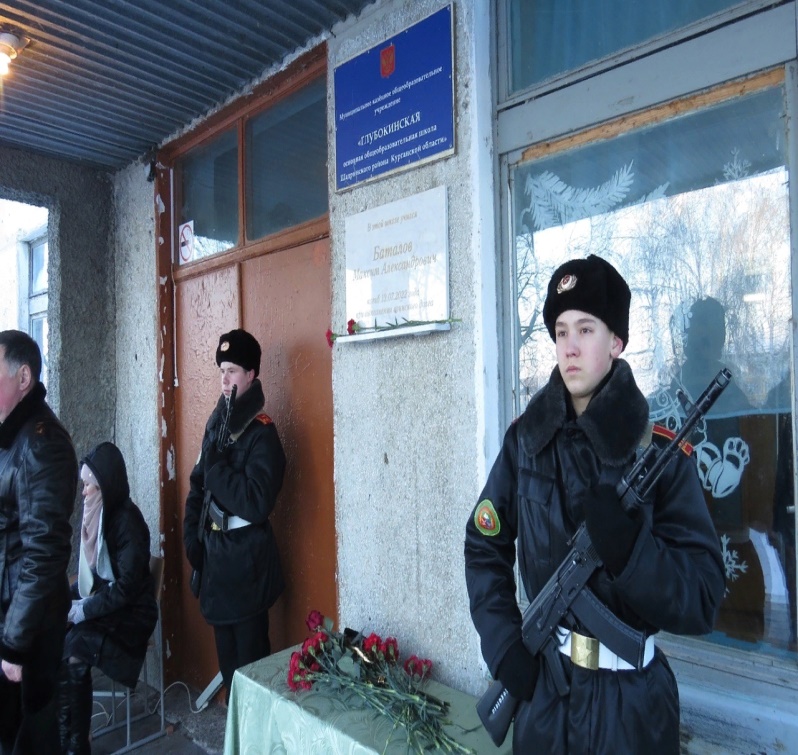 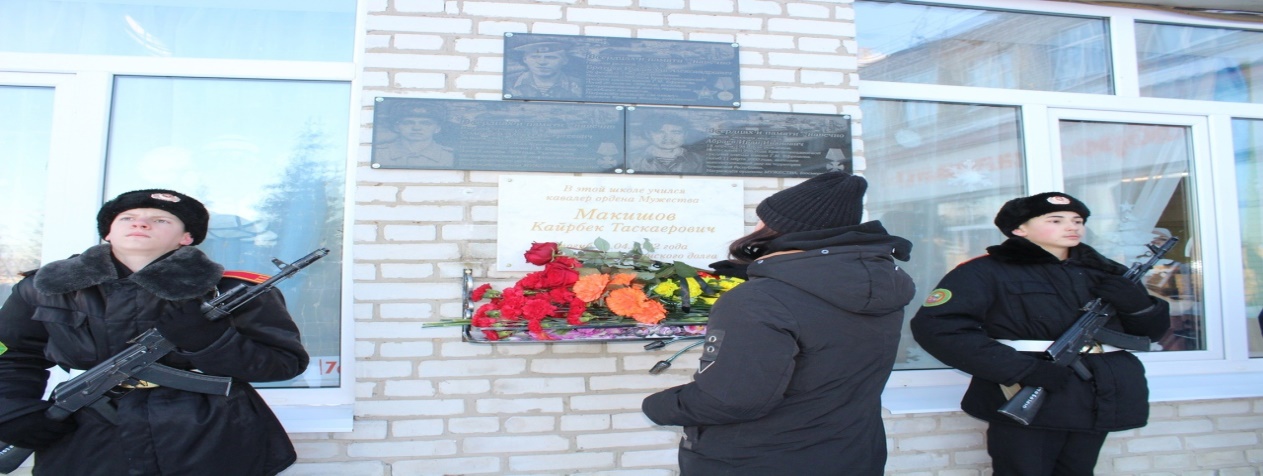 Трудовое лето
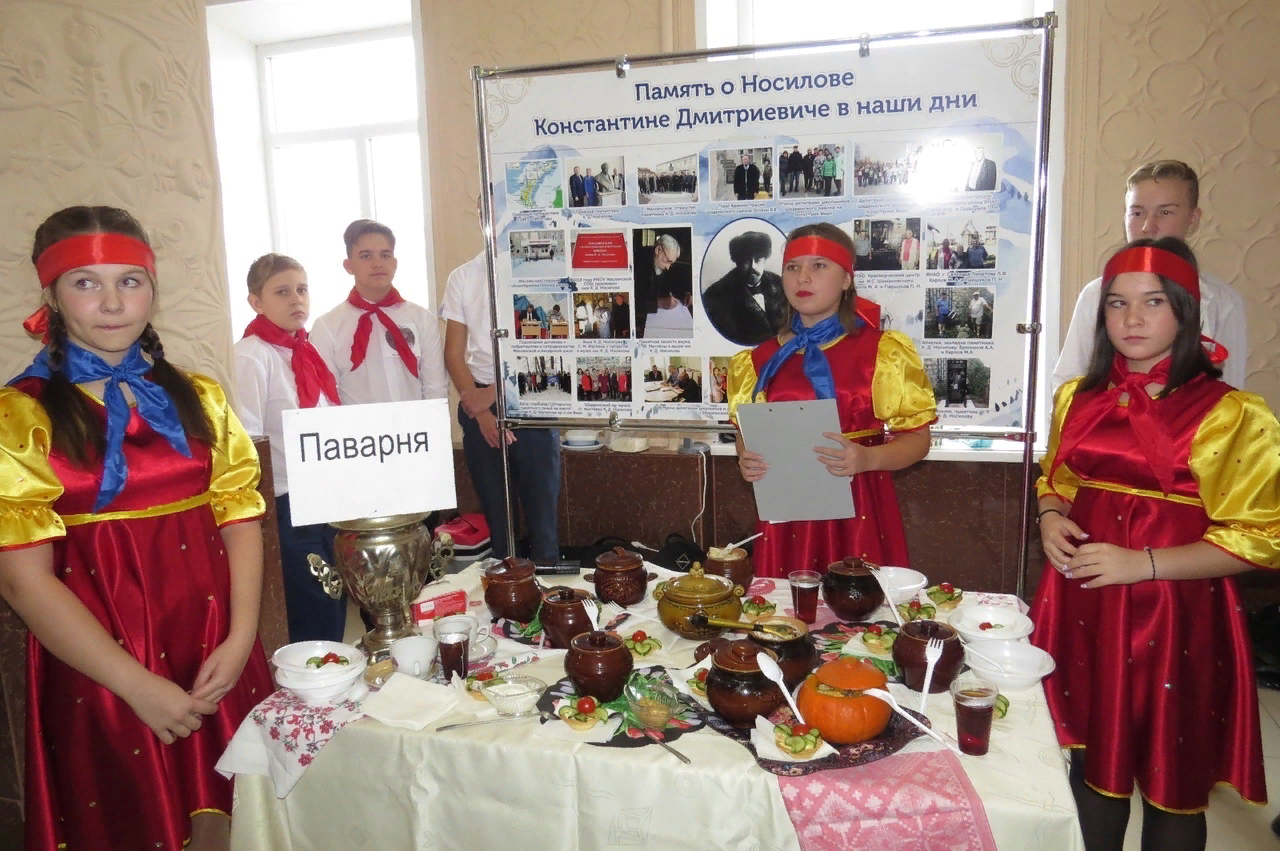 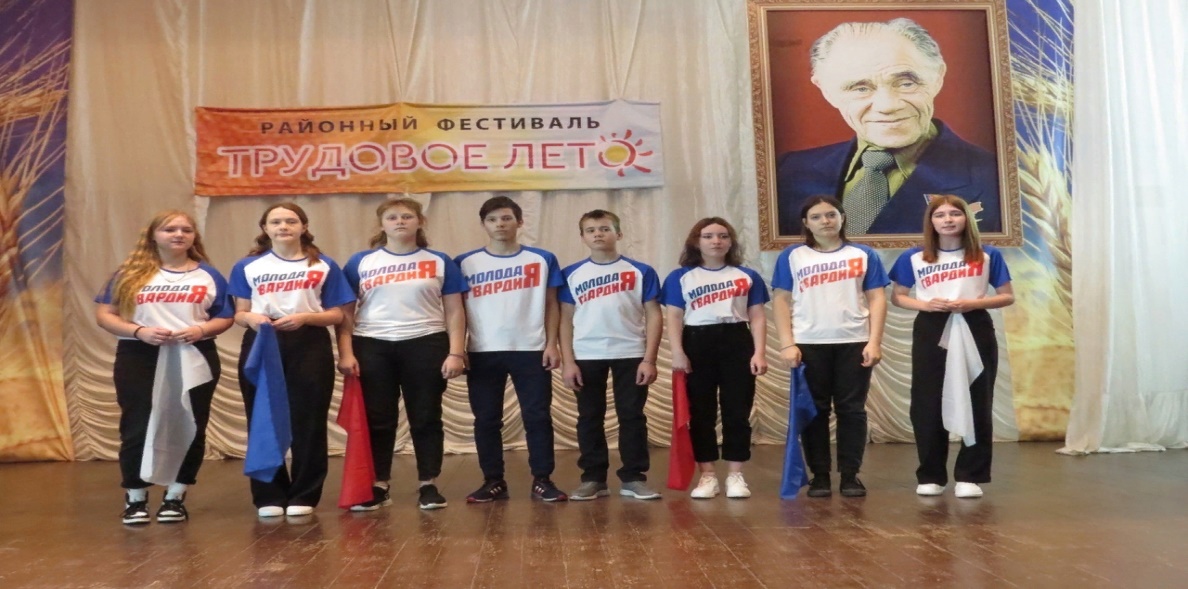 #День_Флага_РФ
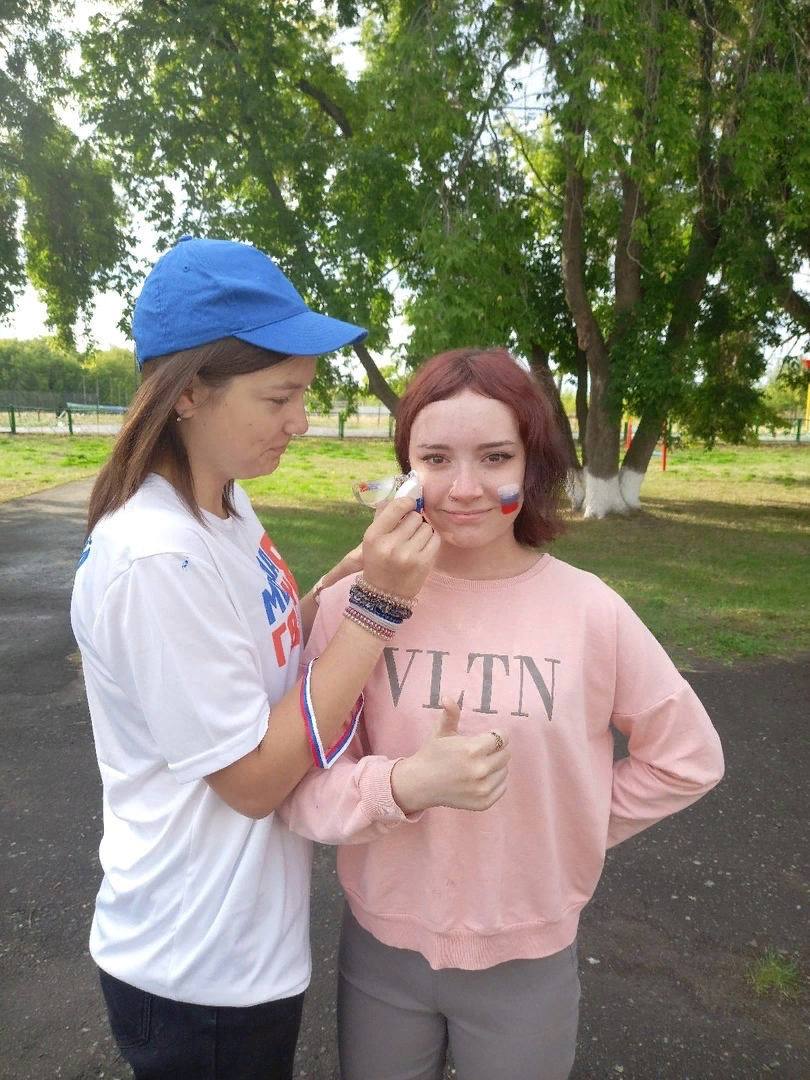 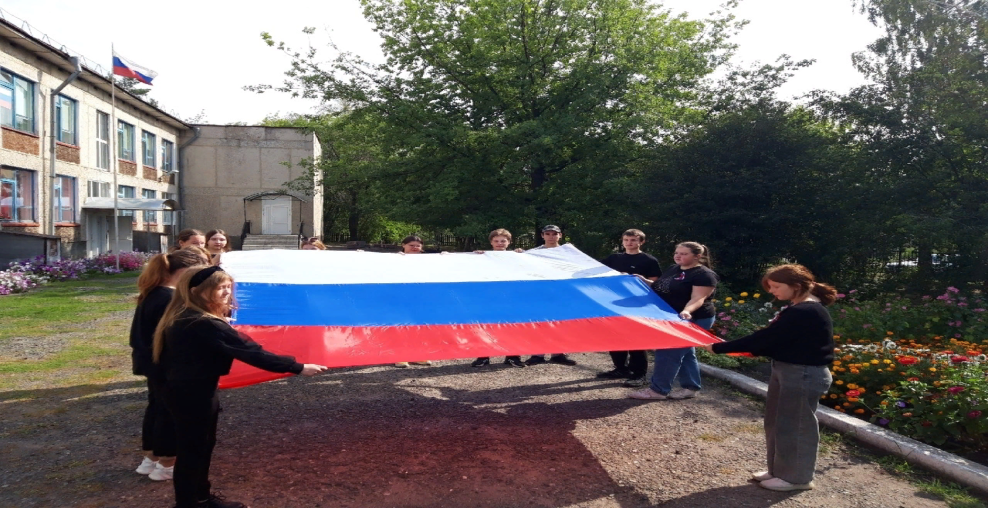 Поздравь ветерана
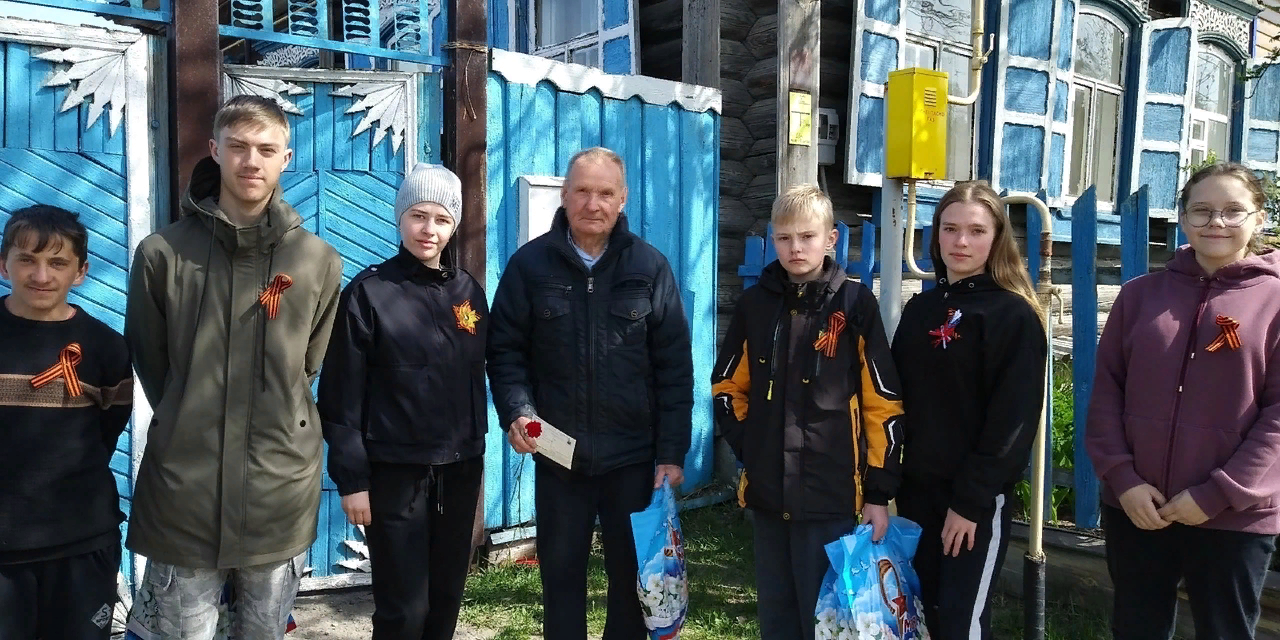 Георгиевская ленточка
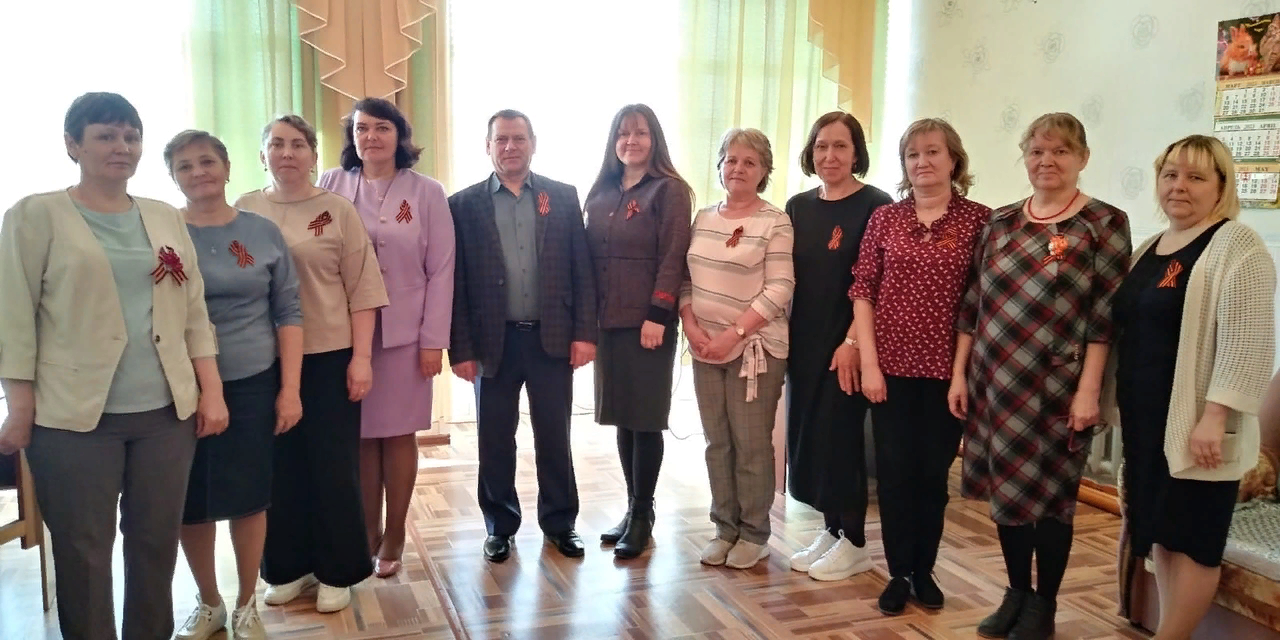 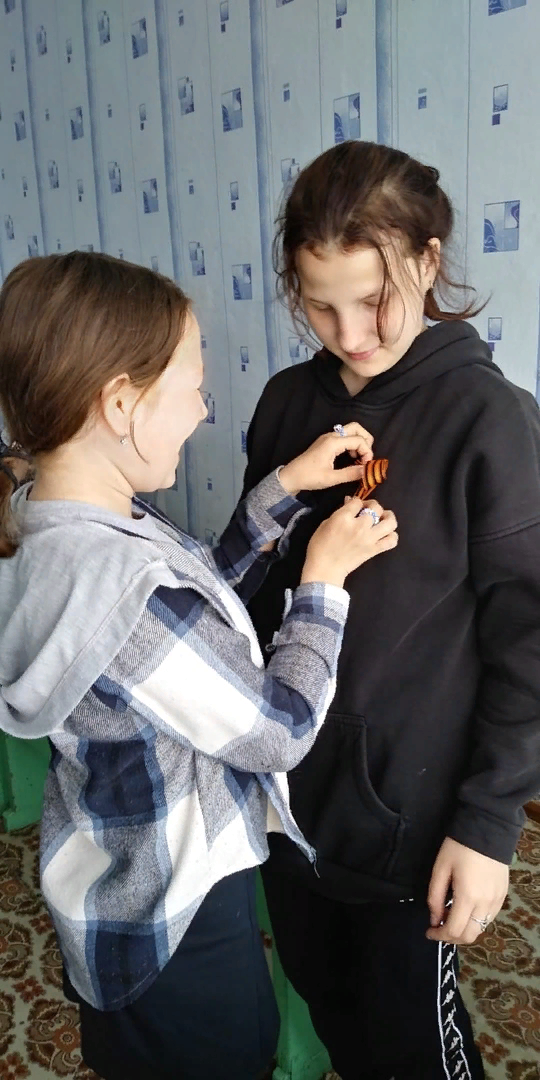 Но это далеко не все акции и мероприятия в которых участвовала наша организация.
Так – же наши добровольцы участвуют в грантовых конкурсах, где становятся грантополучателями.